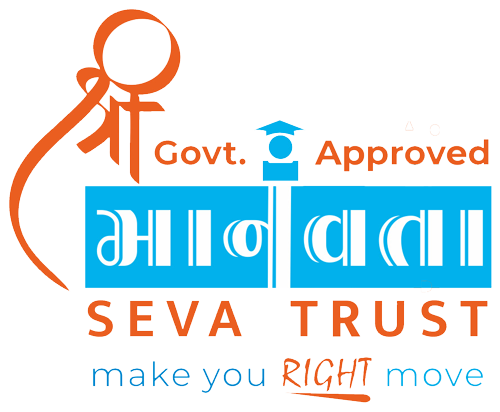 SUB:- White Blood Cells
Prepared By:-

Siddhika Patel
Anjali Patel
Vitee Patel
WBCs
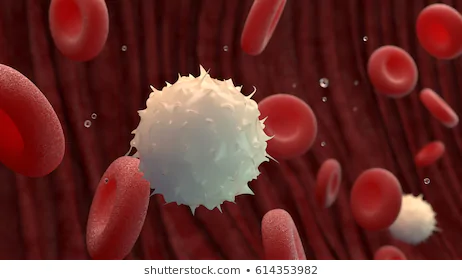 Leukocytes
Defend body against disease causing agents 
Have a nucleus
Develop from stem cells in red bone marrow
Performs duties in various body tissue
Phagocytize (eat) dead cells, bacteria and foreign matter
Normal count: 7000 WBC per cubic ml of blood
NORMAL VALUE
3 types of granular leukocytes: contain enzymes that destroy bacteria
Neutrophil
60% of WBC
Lifespan is 10 hours in blood
Seek out and destroy ingested bacteria in connective tissues
100 billion manufactured daily
Neutrophil
Eosinophil
1-3 % of WBC
Help control allergic reactions
Release an enzyme histamine – a chemical released during allergic reactions
Eosinophil
Basophil
Less than 1% of WBC
Involved in allergic and inflammatory reactions
Contains large amounts of histamines which may be released in injured tissue in order to increase inflammation
Contains heparin an anti-clotting chemical
Basophil
Non-Granular Leukocytes
Lymphocytes – 30% of all leukocytes
Made from stem cells, but are released from lymph nodes, thymus and spleen
Produce antibodies and destroy foreign cells found in infectious mononucleosis
Lymphocyte
Monocyte
6% of WBC’s
Enter connective tissue
Eat bacteria, dead cells and other littering tissue
Monocytes
Normal range
Abnormal WBC count
A count over 10,000 per cubic ml is called leukocytosis. Indicates a bacterial infection

Viruses- depresses WBC count - leukopenia
Leukemia
Form of cancer in which any one kind of WBC proliferates wildly within the bone marrow
Increases number of WBC which crowds out RBC’s and platelets leading to anemia and impaired blood clotting
Dramatic increase in WBC count, but many WBC’s are immature or abnormal and unable to protect the body against disease
Death is usually from bacterial infections
Leukemia